ПРОГРАММА ДОЛГОСРОЧНЫХ СБЕРЕЖЕНИЙ
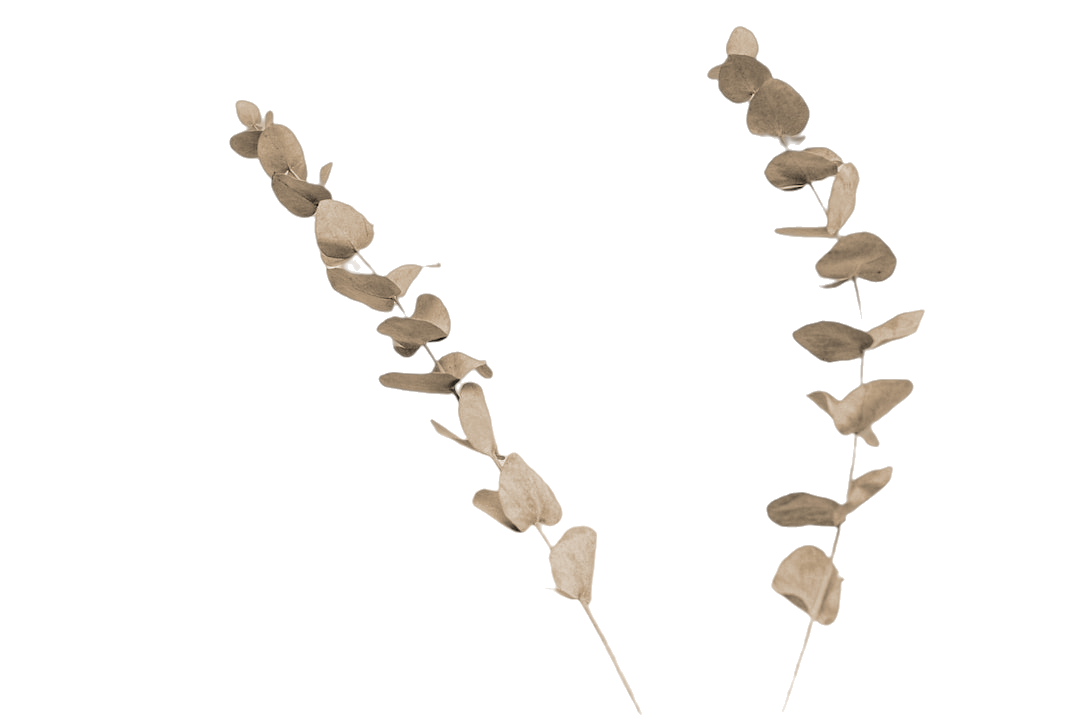 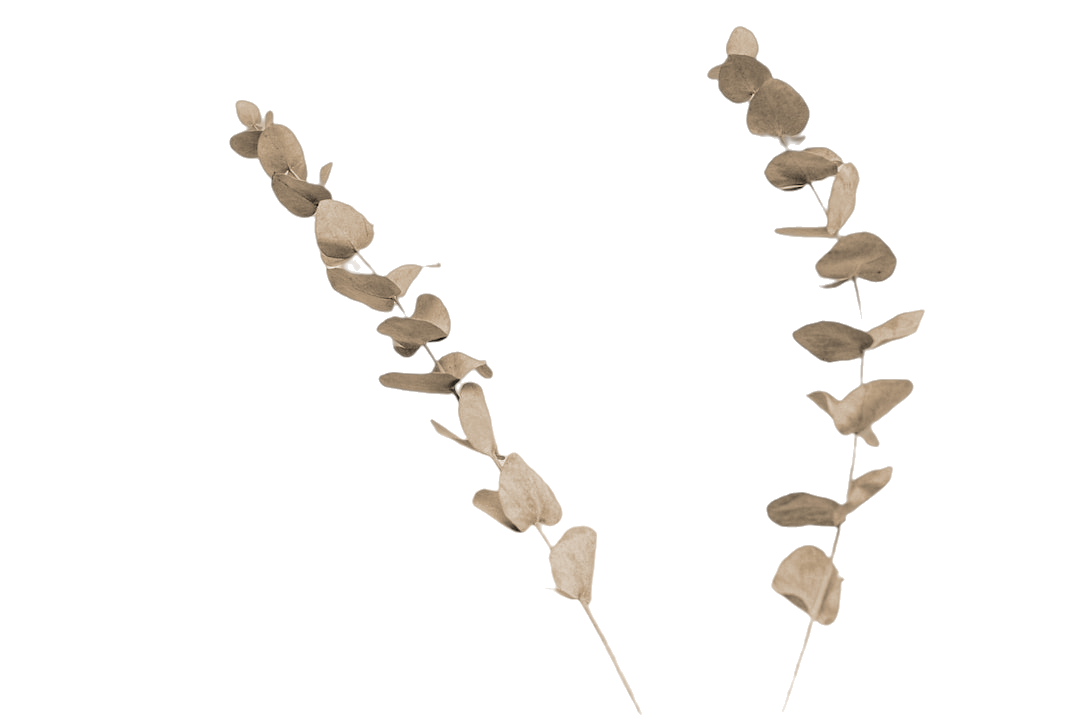 Накопить на мечту стало проще
Образование для детей, новая квартира, крупные покупки, или просто создать надежный финансовый тыл на будущее — теперь в этом помогает государство. Сформировать сбережения и получить софинансирование от государства позволяет программа долгосрочных сбережений (ПДС). В статье на примере ПДС от СберНПФ объясним, как устроен этот инструмент и кому он подойдет.
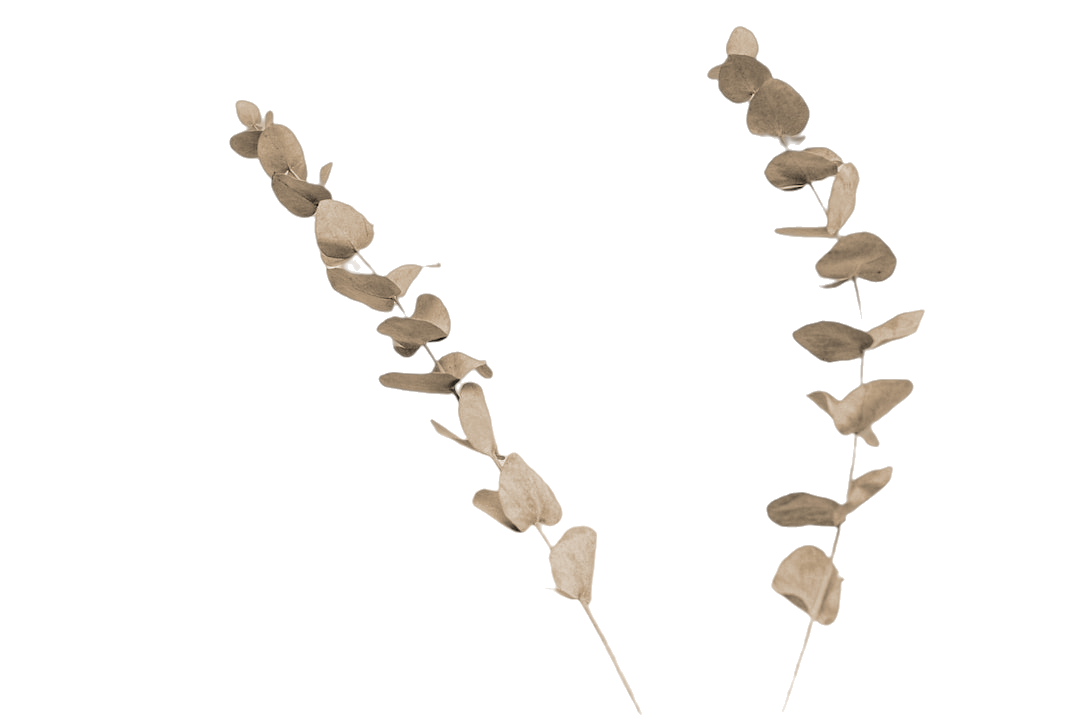 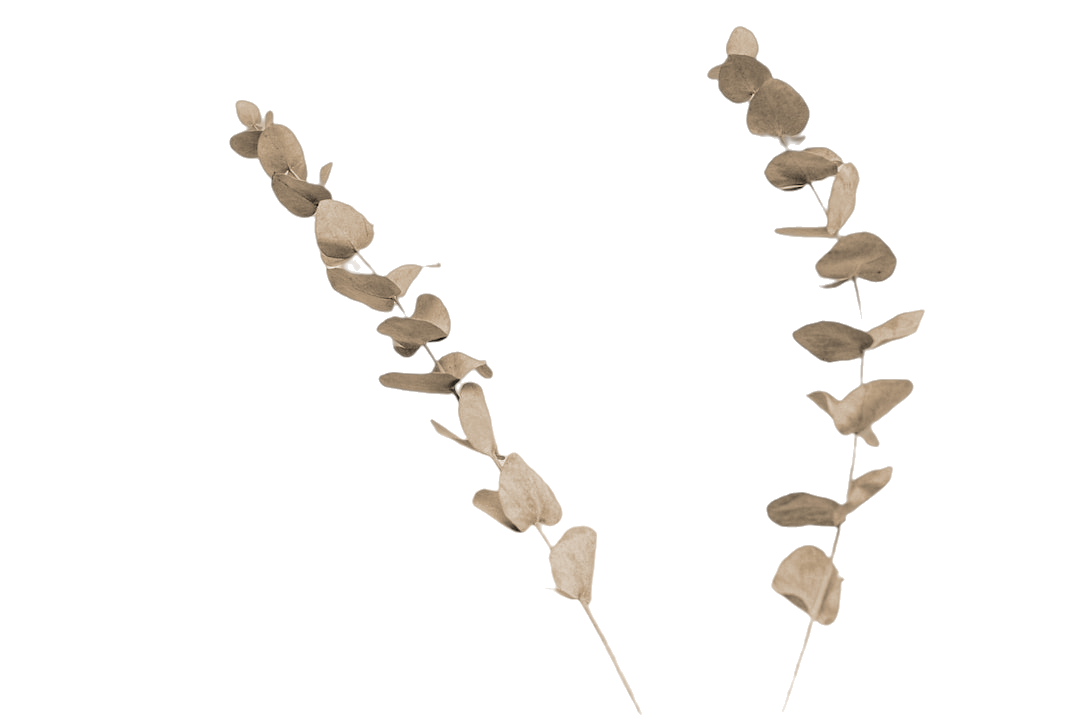 В чем суть программы долгосрочных сбереженийПрограмма долгосрочных сбережений от СберНПФ — тройная выгода для ваших сбережений. Она помогает накопить деньги и приумножить их за счет софинансирования от государства и инвестиционного дохода. Раскроем преимущества инструмента подробнее:
Инвестиционный доход
Софинансирование от государства
Возврат налога
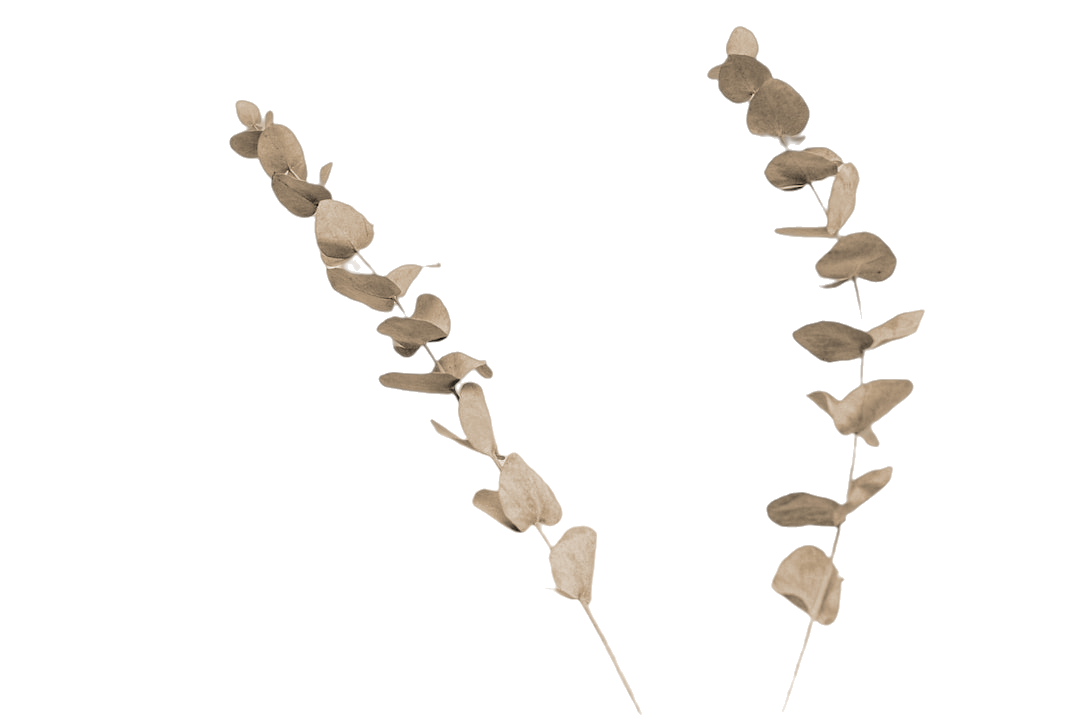 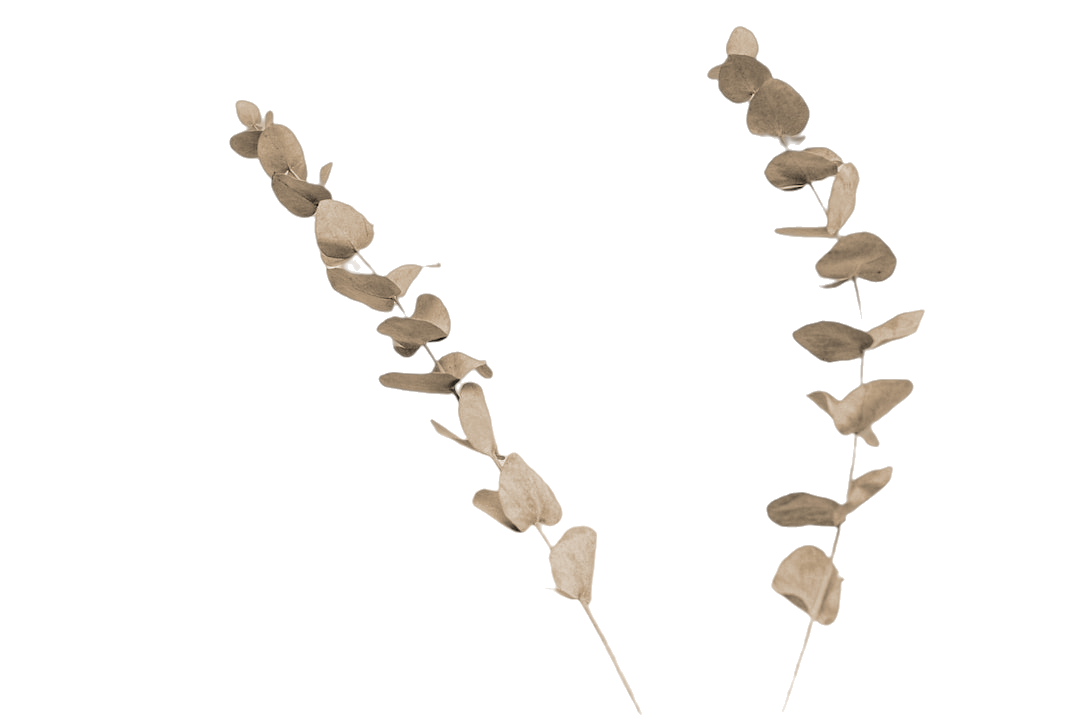 СберНПФ вкладывает всю сумму сбережений в максимально надежные и низко рисковые инструменты, например, облигации. При этом действует гарантийное восполнение: если НПФ сработает в минус по итогу пяти лет, то он обязан восполнить все убытки. Так что вы не рискуете деньгами.
Вы сможете вернуть до 52 000 с личных взносов до 400 000 рублей в год при соблюдении условий программы и только для тех, кто копить более пяти лет.
Вы сможете в течение первых трех лет договора получать до 36 000 в год. Точная сумма доплаты зависит от вашего текущего дохода и размера личных взносов.
Перевод пенсионных накоплений. Вы сможете сделать пенсионные накопления частью долгосрочных сбережений и получать с них доход.
Пенсионная система России состоит из двух частей – страховой пенсии и накопительной пенсии. Страховую пенсию вы будете получать от Фонда пенсионного и социального страхования Российской Федерации (СФР), когда достигните возраста, дающего право на назначение страховой пенсии (с 2028 года такой возраст будет 60 лет для женщин и 65 лет для мужчин). Размер страховой пенсии рассчитывается исходя из заработанных пенсионных баллов.
Средства накопительной пенсии находятся в СФР или в одном изнегосударственных пенсионных фондах (НПФ), если вы их туда переводили. С 2024 года эти реальные деньги можно перевести из системы ОПС в программу долгосрочных сбережений. Такой перевод никак не повлияет на вашу страховую пенсию.
Гарантии
Сбережения до 2 800 000 будут защищены и застрахованыАгентством по страхованию вкладов. Эта сумма вдвое выше, чем по вкладам. Рассчитать будущий доход можно в онлайн-калькуляторе. Нужно выбрать пол, указать доход, возраст, сумму взноса в месяц и срок ежемесячных выплат Кому подойдет программа долгосрочных сбережений
Как стать участником программы долгосрочных сбережений
Чтобы поучаствовать в программе долгосрочных сбережений, нужно заключить договор со СберНПФ. Счёт нужно пополнить минимум на 2000 в год. По желанию можно перевести в программу пенсионные накопления.
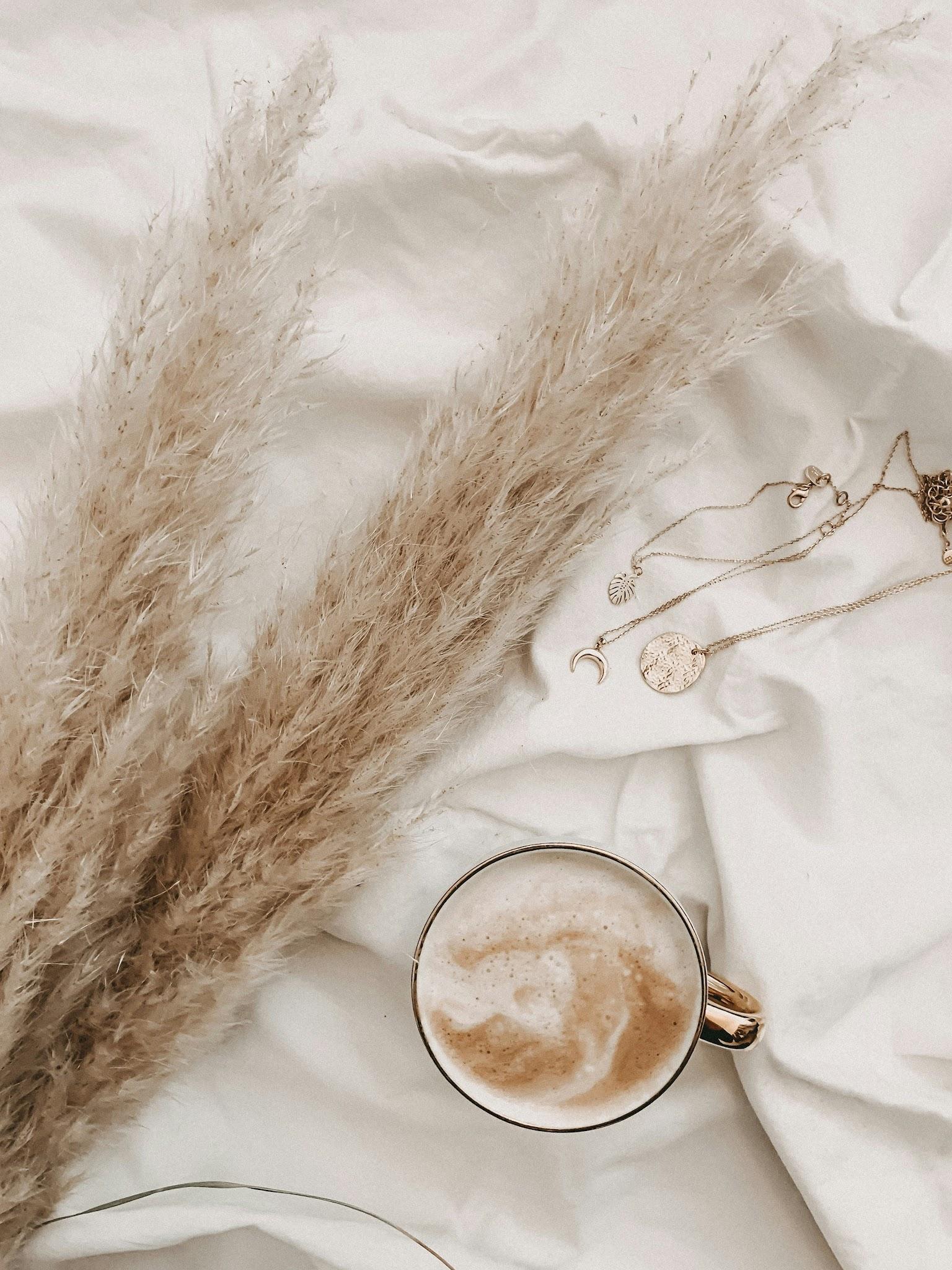 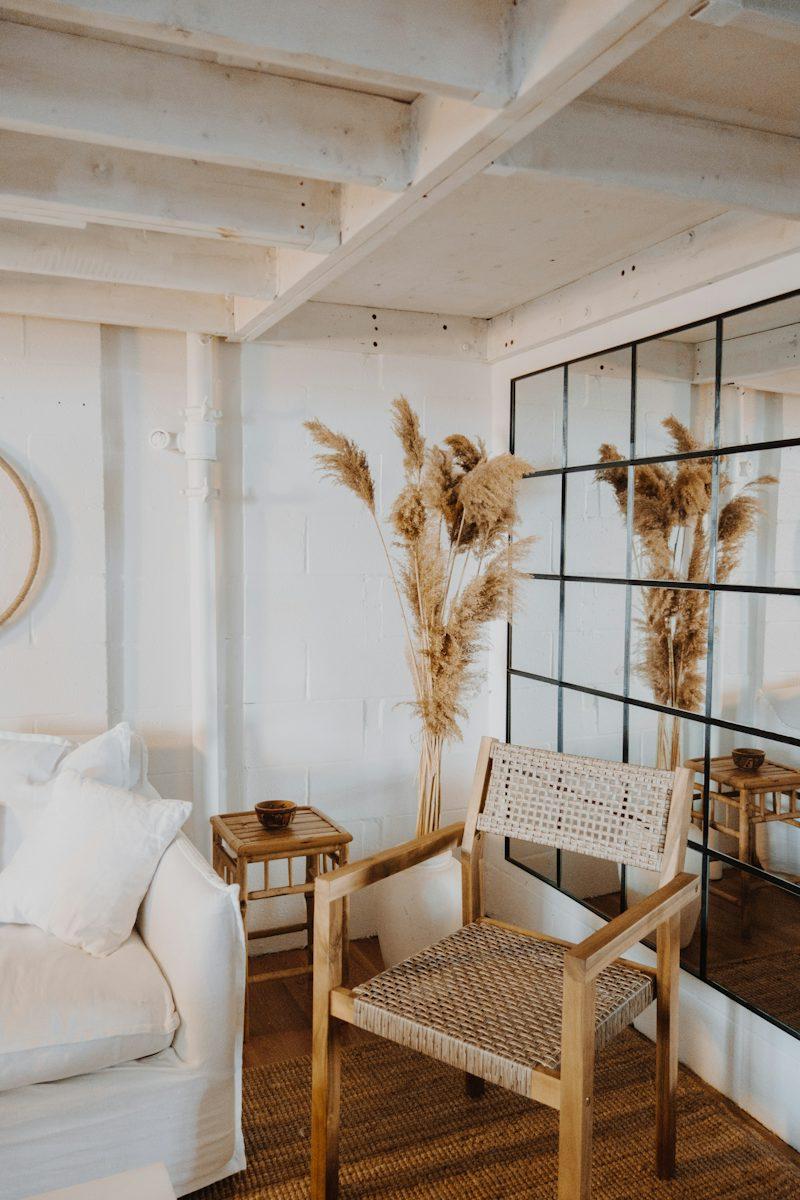 Все выплаты будут доступны через 15 лет или по достижении 60 лет у мужчин и 55 — у женщин. Если вы в этом возрасте только вступите в ПДС, то деньги будут доступны сразу, но если хотите получить максимальную выгоду, их лучше снять через 5 лет. Исключение — особая ситуация: например, когда нужно дорогостоящее лечение. В этом случае человек сможет получить всю сумму сразу получение последующих займов!